Имя твое неизвестноПодвиг твой - бессмертен
Открытое мероприятие
Преподаватели:
Миркина В.П.
Щербакова Т.И
День неизвестного солдата
Его зарыли в шар земной, а был он лишь всего солдат
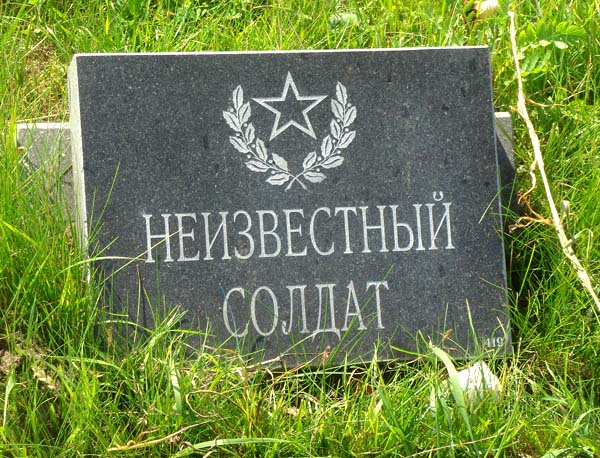 Пискаревское мемориальное кладбище
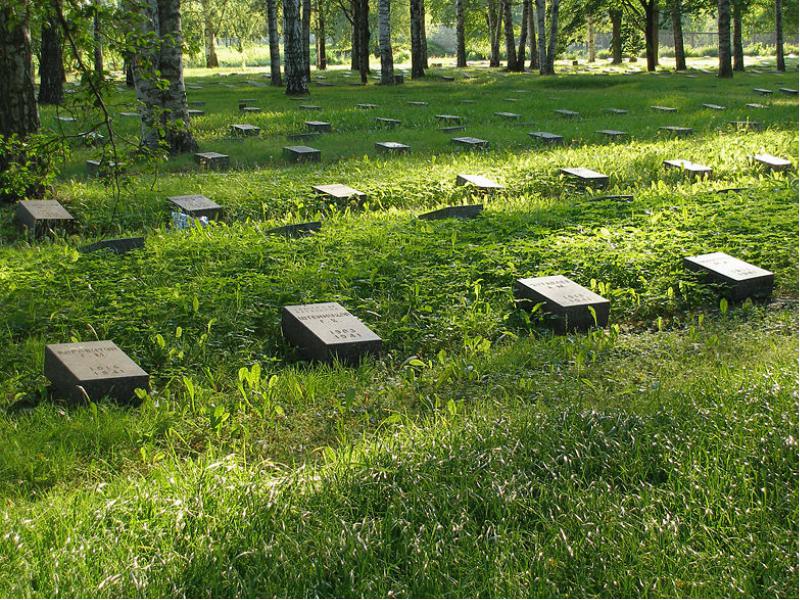 Мамаев курган: скорбящая мать
Стоит над горою АлешаВ Болгарии русский солдат
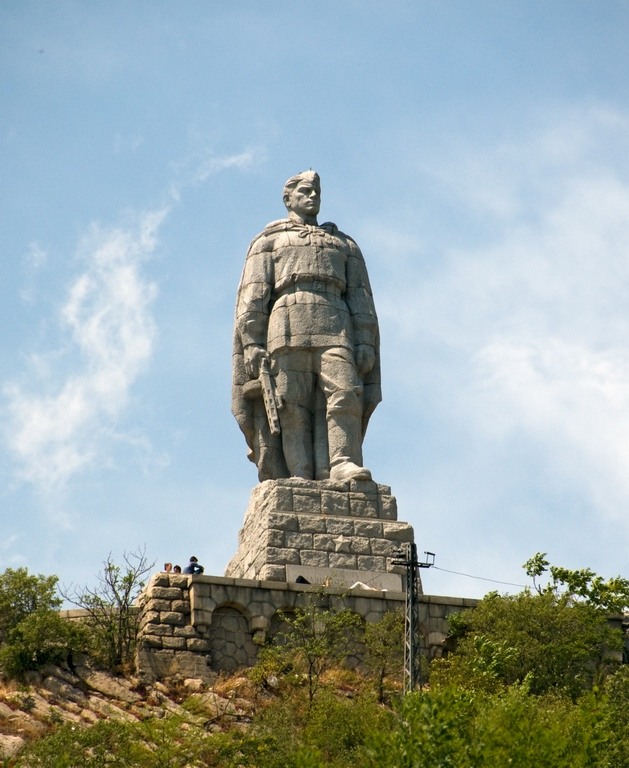 И в Берлине в праздничную дату был воздвигнут, чтоб стоять в веках памятник советскому солдату с девочкой спасенной на руках